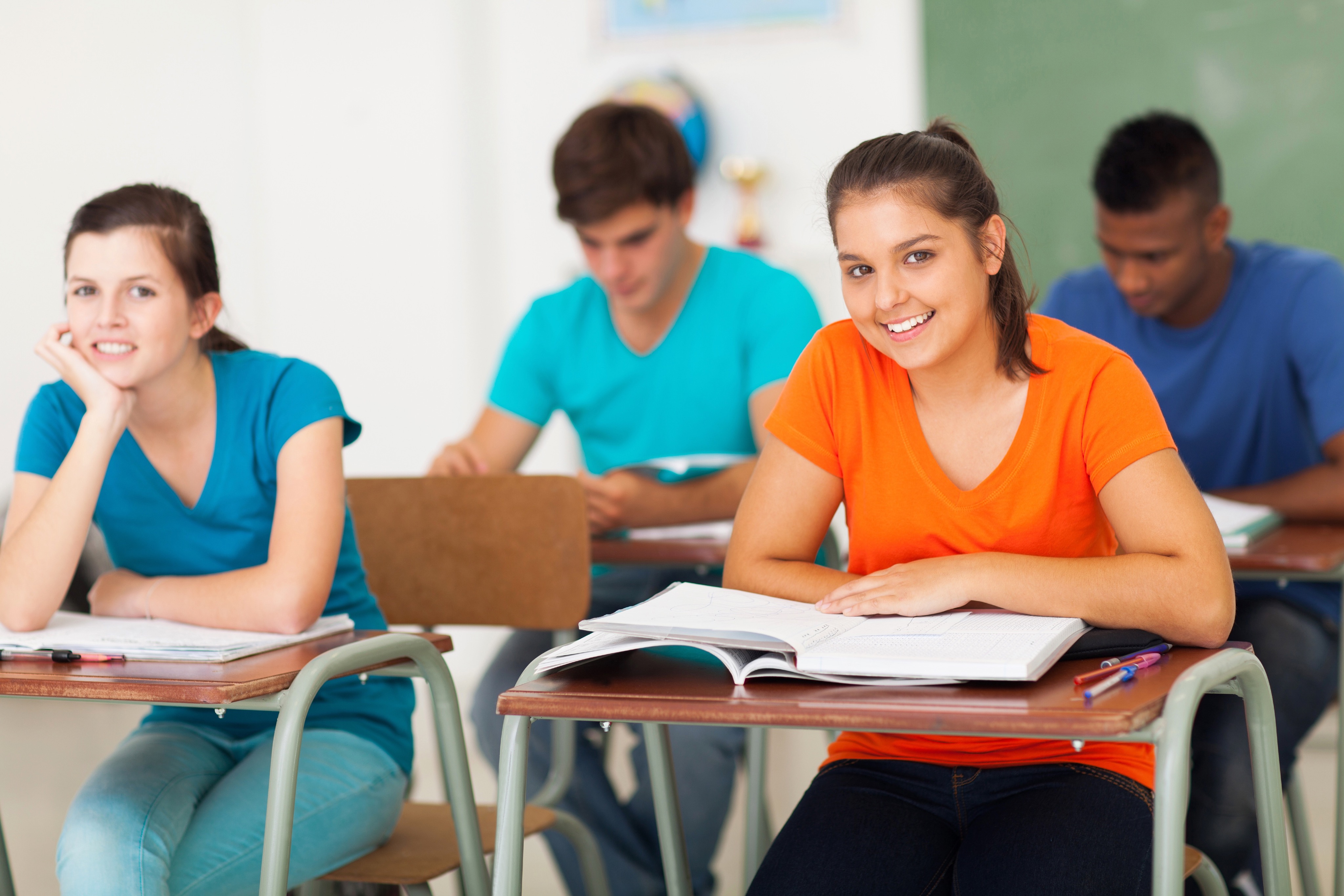 Welcome To Class!
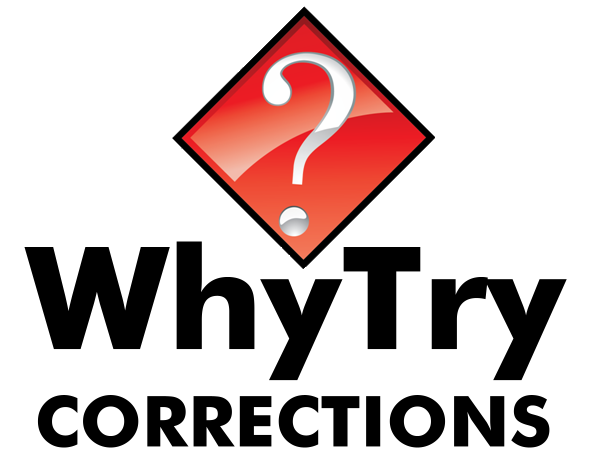 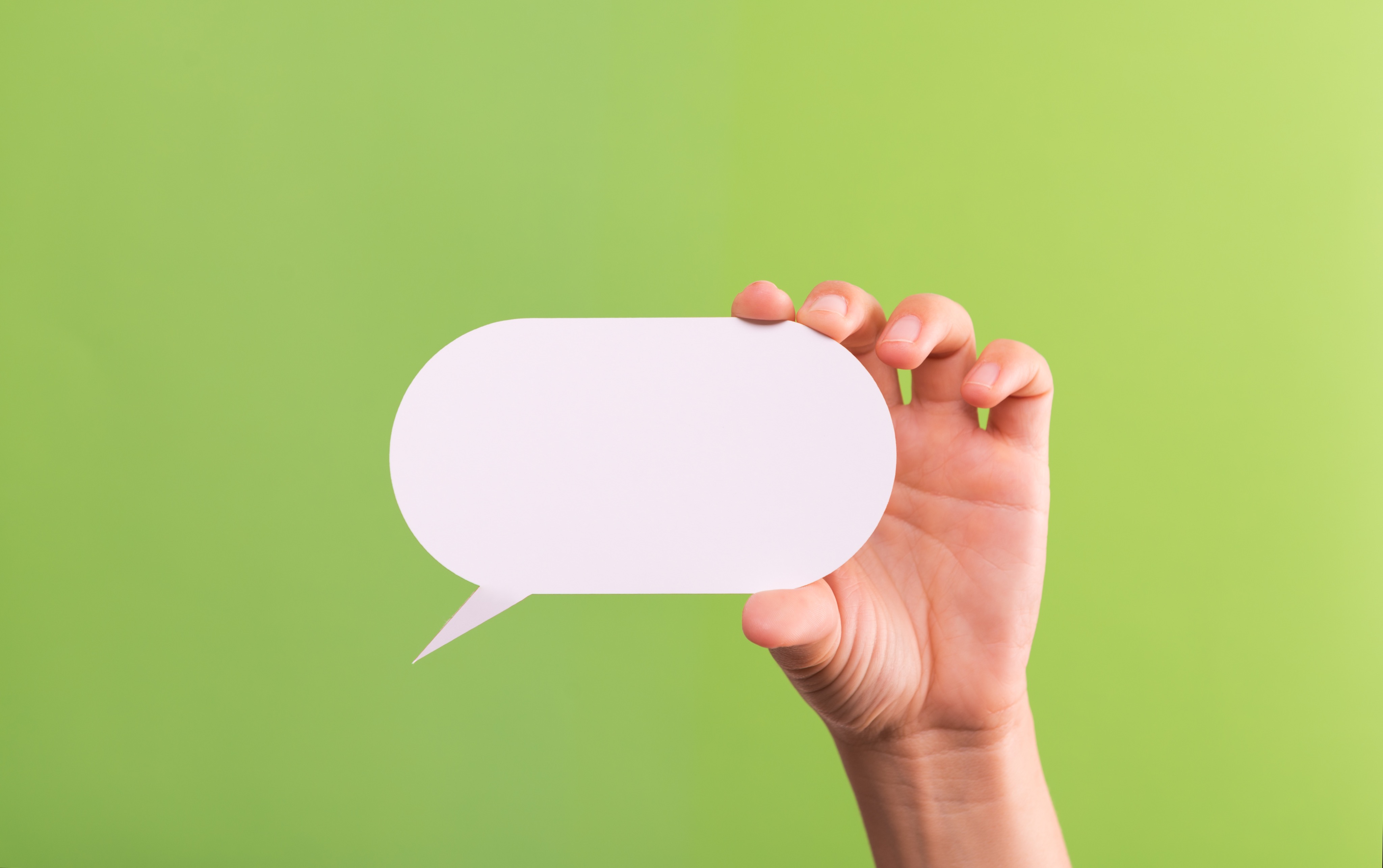 About Me
Create your own about me slide. This may include pictures of yourself or your family. A hobby or interest you have.
Two Truths and a Lie
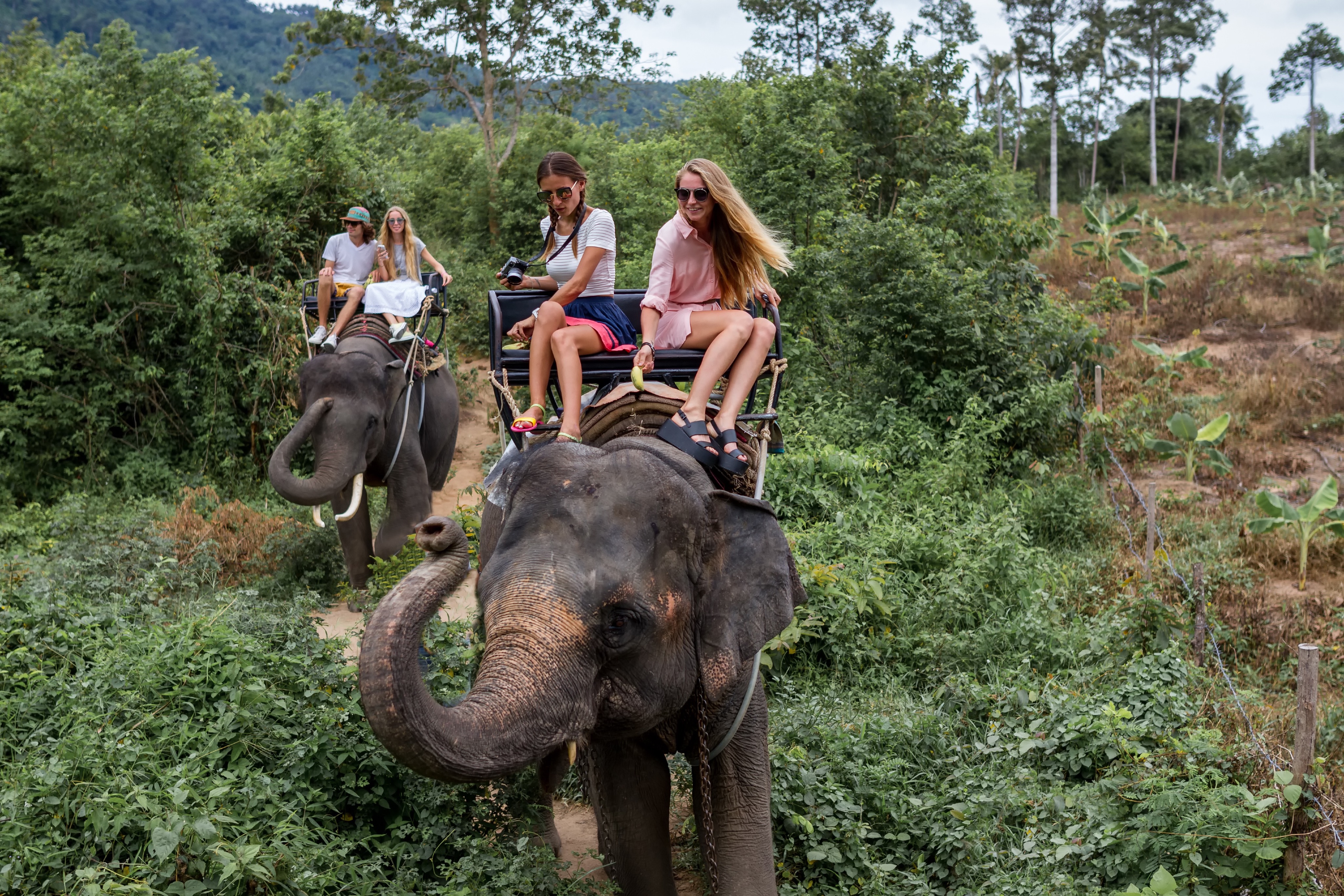 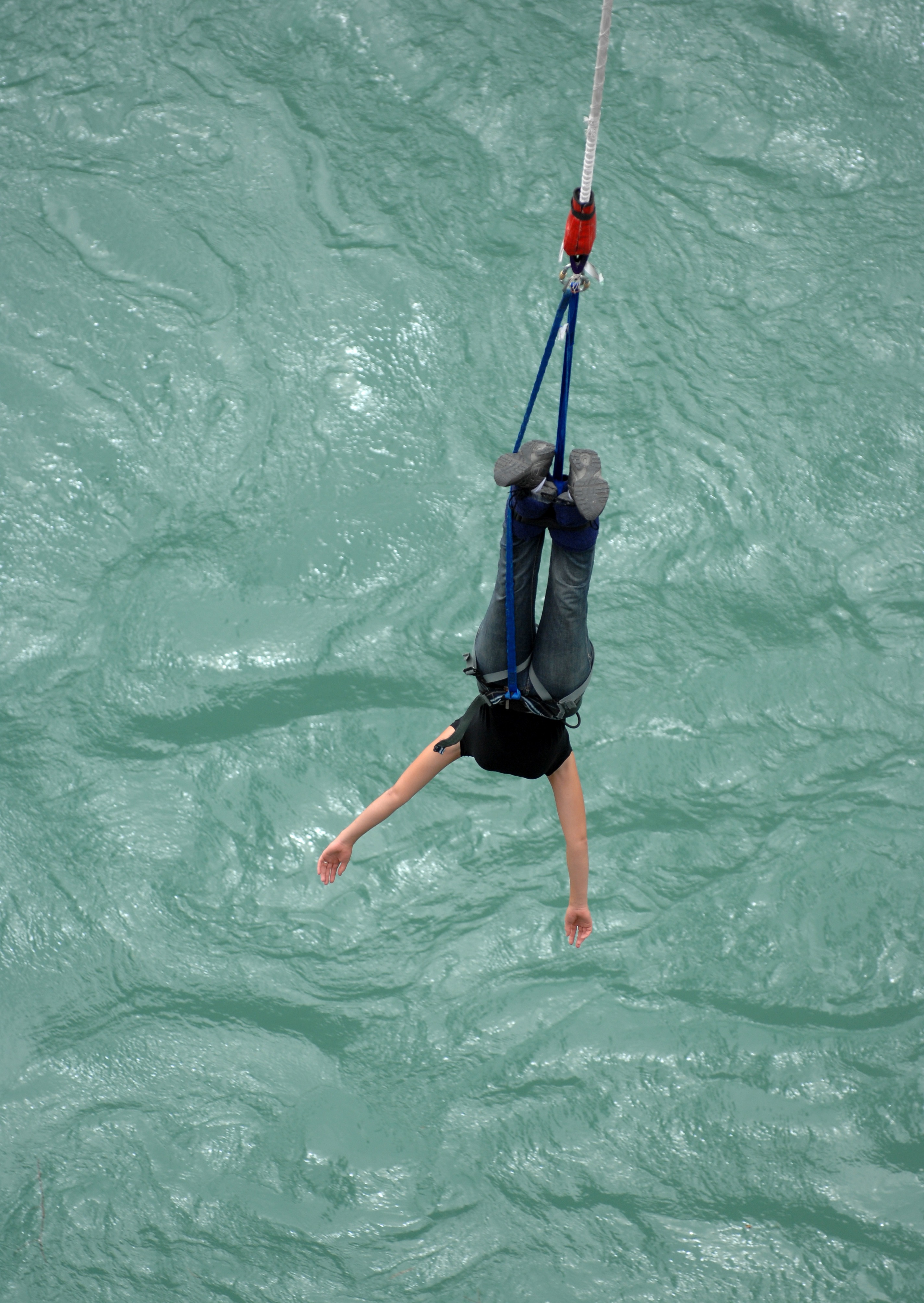 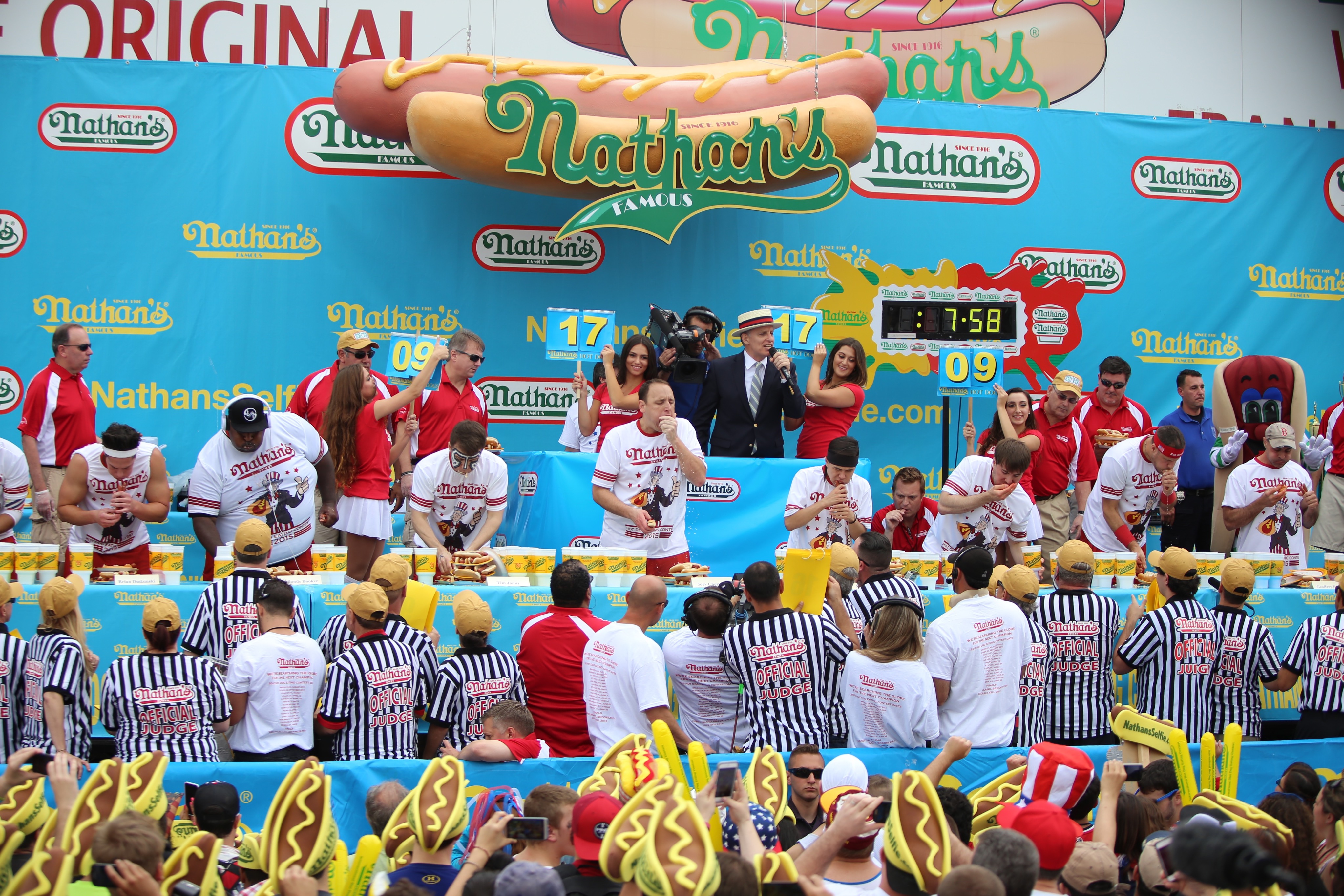 Replace the images above with three pictures about you. Two of them should be true, one of them should be a lie.
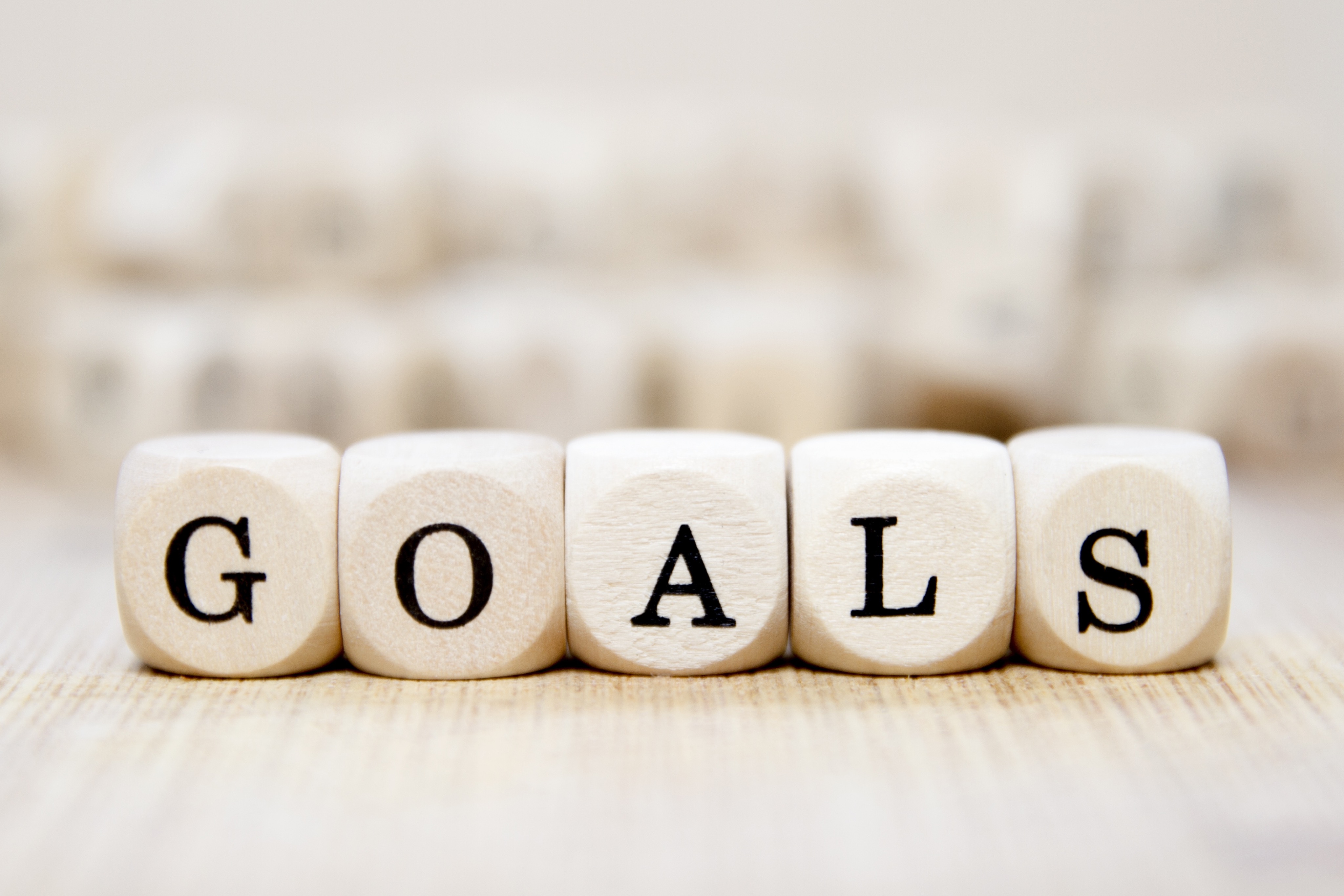 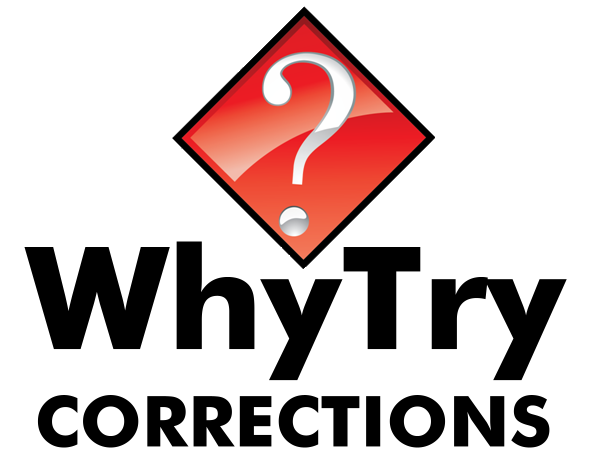 Class objectives
Establish expectations by going over the goals and objectives for the class
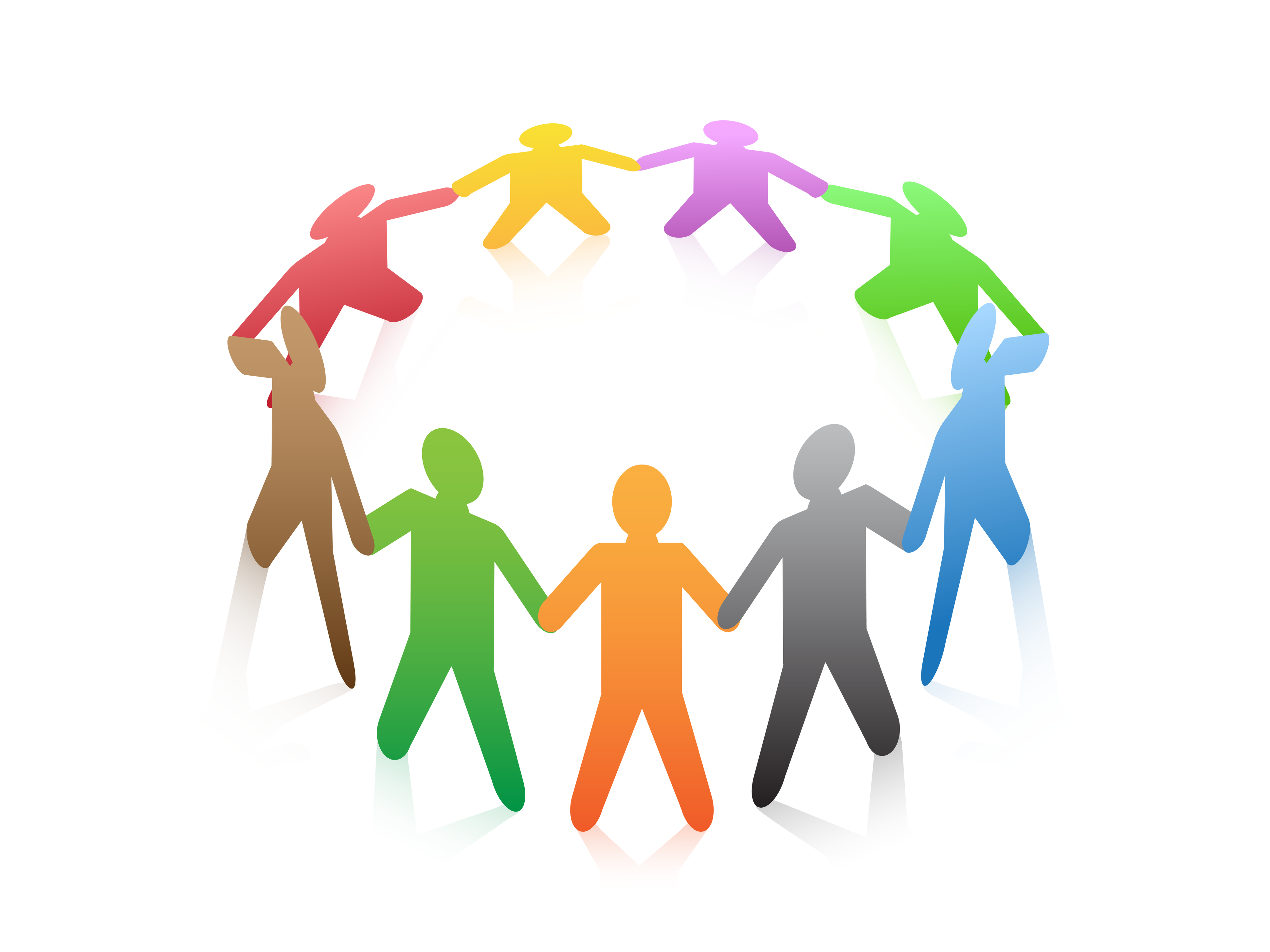 Activity: Name Circle
Everyone form a circle and sit down facing each other
Do you have a nick name?
Does anyone remember everyone’s nick name?
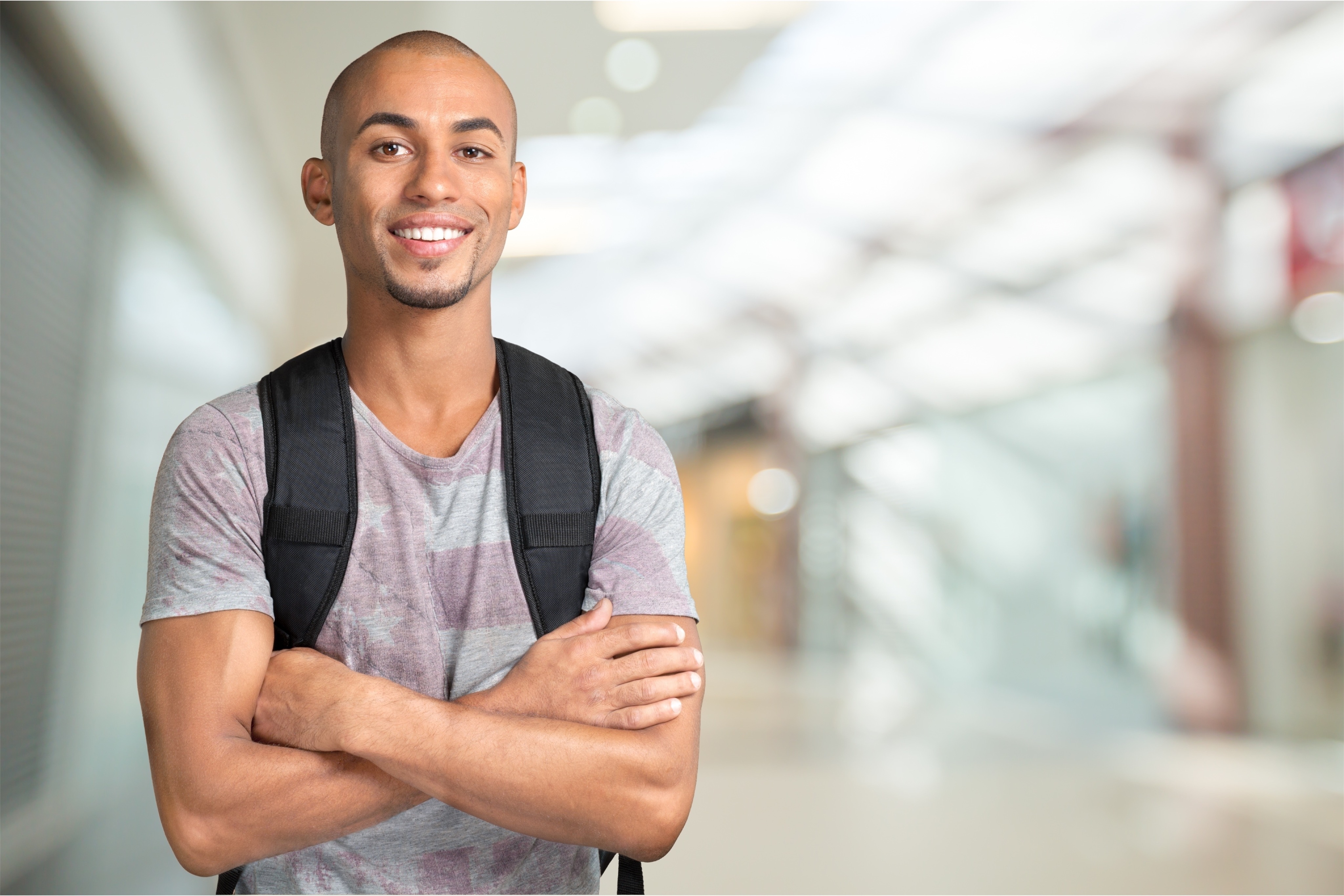 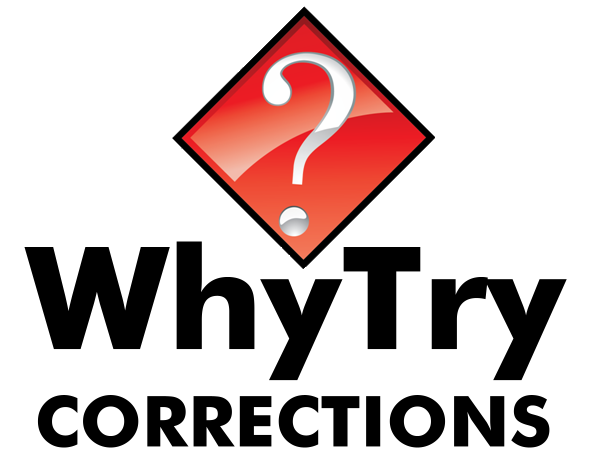 Thanks for coming!